参考資料３
計画策定部会での検討状況について（新制度関係）
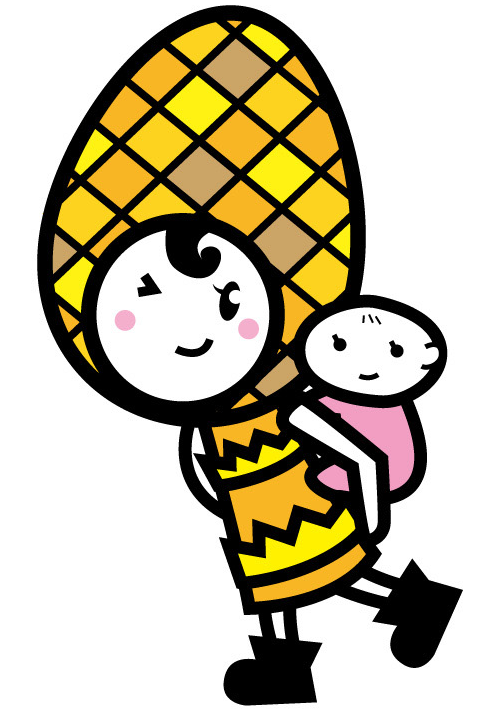 平成２６年４月２３日
１　新制度における都道府県計画の記載事項について
基本指針の概ねの案で示された都道府県計画の記載事項（広域調整事項を中心に）
2
２　広域調整事項について
論点①　区域の設定に関する事項について
基本指針の概ねの案から
　都道府県は、「量の見込み」・「確保方策」を設定する単位として、市町村が定める教育・保育提供区域を勘案して、隣接市町村等における広域利用の実態を踏まえた区域を設定することになっている。
大阪府の対応方針
　幼稚園、認定こども園の広域利用を踏まえ、大阪府における区域は、１号、２号、３号認定共通で、市町村圏域会議のブロック割（７ブロック）を大阪府が設定する区域とする。
　ただし、区域をまたがる利用を妨げるものではなく、認可、認定にあたって十分に配慮する。
大阪府が都道府県計画で設定する区域（１～３号認定共通）
（大阪府が行う認定こども園、保育所の認可、認定にかかる需給調整の判断基準となる区域）
3
論点②　認定こども園に移行する場合の需給調整について
基本指針の概ねの案から
　認定こども園の普及を図るため、幼稚園から認定こども園への移行、保育所から認定こども園への移行を阻害しないよう一定の配慮が必要とされている。
　このため都道府県は、定員の総数が、「『現在の利用状況』に『利用希望』を踏まえて設定した『量の見込み』に『都道府県計画で定める数』を加えた数」に達するまでは認可・認定し、移行を促進することとされている。
認可等
申請
認可等
申請
原則としては
認定こども園への移行促進のため
需要量を
便宜的に
上乗せ
大阪府の対応方針
　１号、２号、３号認定を問わず、幼稚園、保育所が、認定こども園への移行に伴い希望する認可定員で認可、認定ができるよう、需要量を便宜的に上乗せする。この上乗せを、大阪府の「都道府県計画で定める数」とする。
供給
需要
需要
供給
大阪府が需要量に上乗せした「都道府県が計画で定める数」に達するまで、認可・認定しなければならない。
新たに認可・認定すると、「需要量＜供給量」となり、需要量を超える部分は認可する必要がない
政令市・中核市では、各市がそれぞれ「市町村計画で定める数」を設定する。
そのため、大阪府の計画で定める数は政令市・中核市を除いた市町村における数となる。
（政令市・中核市と協議し、府内で整合性がとれたものとする必要がある。）
論点③　計画作成時、利用定員設定時の広域調整について
①　Ａ市（町村）から、認定こども園Ｘに２７年度からの５年間の利用定
　員の見込みを照会する。（様式は、市町村と協議し、府内統一様式
　とする。）

②　施設ＸはＡ市（町村）に利用定員の見込みを提出する。

③　Ａ市（町村）は、認定こども園ＸのＢ市（町村）、Ｃ市（町村）の利用
　定員をＢ市（町村）、Ｃ市（町村）に情報提供する。

④　Ａ市（町村）が中心となって、Ｂ市（町村）、Ｃ市（町村）と調整して
　利用定員を設定し、認定こども園Ｘと調整する。（市町村間や施設と
　の間で調整がつかない場合、大阪府に広域調整を依頼する。）
基本指針の概ねの案から
　都道府県は、市町村に一定期間ごとに報告を求める等の連携を図るとともに、広域的な観点から調整する必要があると認められる場合は、十分な調整を図ること。
　都道府県は、教育・保育の利用及び地域子ども・子育て支援事業について、市町村間の調整が整わない場合等必要な場合において、市町村事業計画の作成時における都道府県への協議及び調整について、必要な事項を定めること。
　特定教育・保育施設の利用定員を定めようとするとき及び変更しようとするとき、あらかじめ都道府県知事と協議を行うこととされていることから、当該協議の手続き等について定めること。
供給体制の確保方策　（Ｈ２６．５～Ｈ２６．７）
Ｂ市
（町村）
Ａ市（町村）にある認定こども園Ｘ
Ｃ市（町村）枠
Ｂ市（町村）枠
Ａ市
（町村）
Ａ市（町村）枠
Ａ市（町村）
市町村間調整
Ｃ市
（町村）
Ａ市（町村）
施設との調整
大阪府の対応方針　（具体的な広域調整のイメージ）
保育利用希望の広域調整　（Ｈ２６．１２～Ｈ２７．１）
（２７年度以降は、募集開始前に、上記と同様に、Ａ市（町村）が中心となって、認定こども園Ｘの利用定員の市町村間の振り分けを行い、募集する。）

①　Ａ市（町村）はＡ市（町村）の基準に基づき、Ａ市（町村）の枠内で
　利用者の選考を行う。（Ｂ市（町村）、Ｃ市（町村）も同様。）

②　定員に空きが出た市町村が出てきた場合は、Ａ市（町村）が中心
　となって調整し、他の市町村に再配分する。（市町村間で調整がつ
　かない場合、大阪府に広域調整を依頼する。）
Ａ市（町村）にある認定こども園Ｘ
Ａ市（町村）枠
Ｂ市（町村）枠
Ｃ市（町村）枠
Ｂ市（町村）の基準に基づき選考
Ａ市（町村）の基準に基づき選考
Ｃ市（町村）の基準に基づき選考
5
３　新たな幼保連携型認定こども園の設備運営基準について
※主なものを抜粋して掲載
6